EMPRENDIMIENTO Y EMPLEABILIDAD
CLASE N°1
INICIO
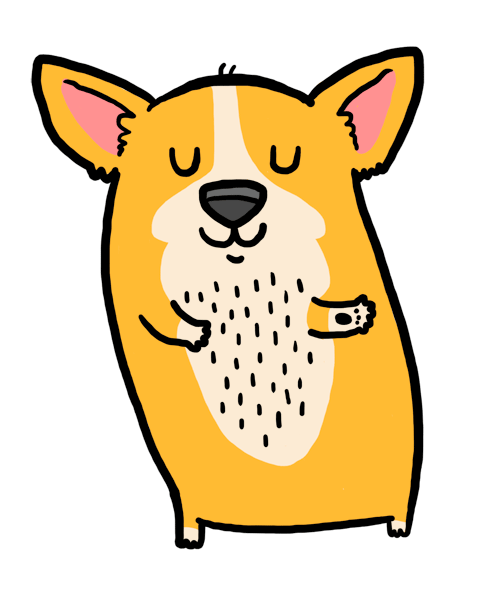 Partes de la clase:
Tema que veremos.
Objetivo de la clase.
Haz ahora.
Aprendizaje del tema.
Actividades.
Cierre de la clase.
OBJETIVO DE LA CLASE
Identificar el concepto de emprendedor y sus cualidades. Para comenzar a ser un emprendedor o emprendedora. Se evaluará la ejecución de la actividad.
DEFINICIÓN Y TIPOS DE EMPRENDIMIENTO
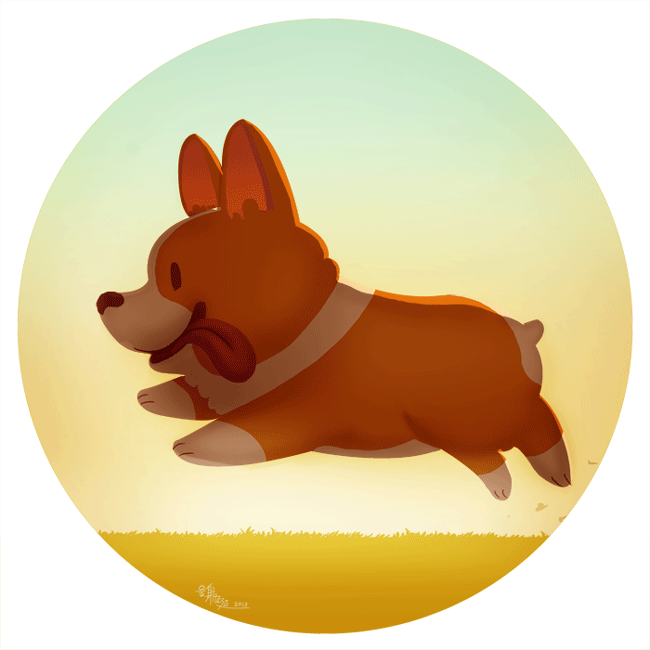 Responde la actividad de la hoja número 13.
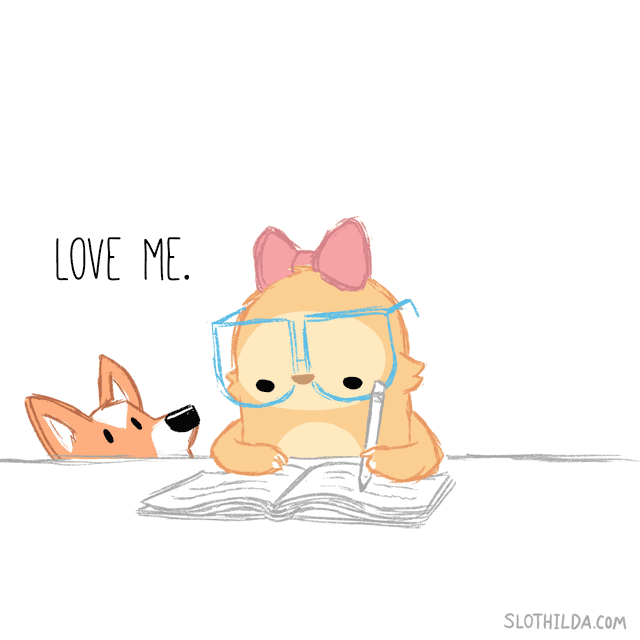 HAZ AHORA
TODO EMPRENDIMIENTO ESTA HECHO PARA SATISFACER UNA NECESIDAD.
¿Qué significa emprender?
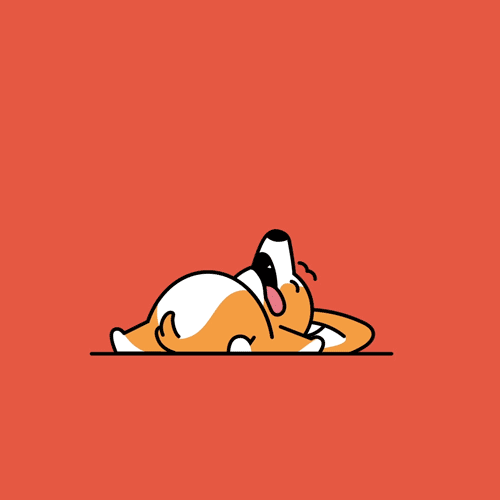 Iniciar o llevar a acabo una obra que involucre cierto riesgo.
Cualidades del emprendedor.
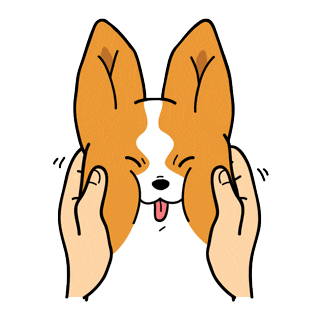 Página 14, 15 y 16.
Aplicando lo aprendido en clases
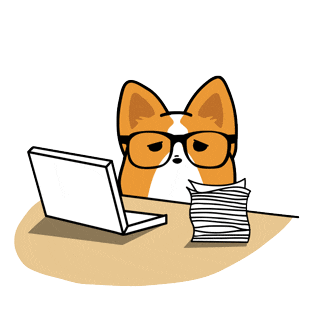 Pagina 18.
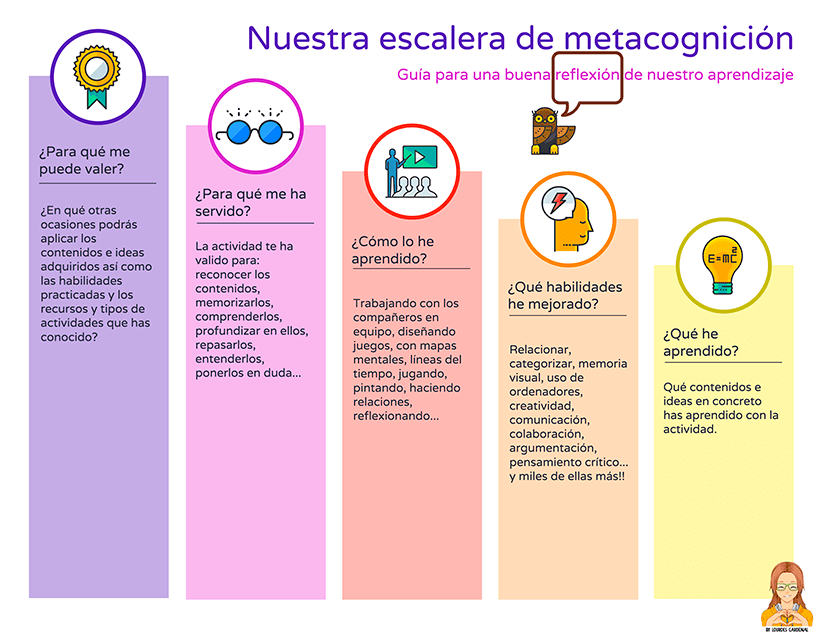 CIERRE